Voltaire, c’est quoi ?
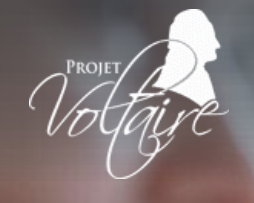 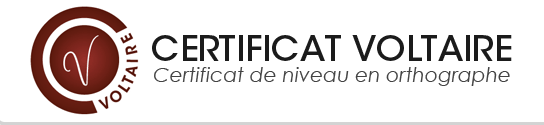 Formation
Certificat
Voltaire, c’est quoi ?
Formation Projet Voltaire, n°1 de la remise à niveau en orthographe
5 millions d’utilisateurs
82% des recruteurs sont sensibles à l’orthographe des candidats
Voltaire, c’est quoi ?
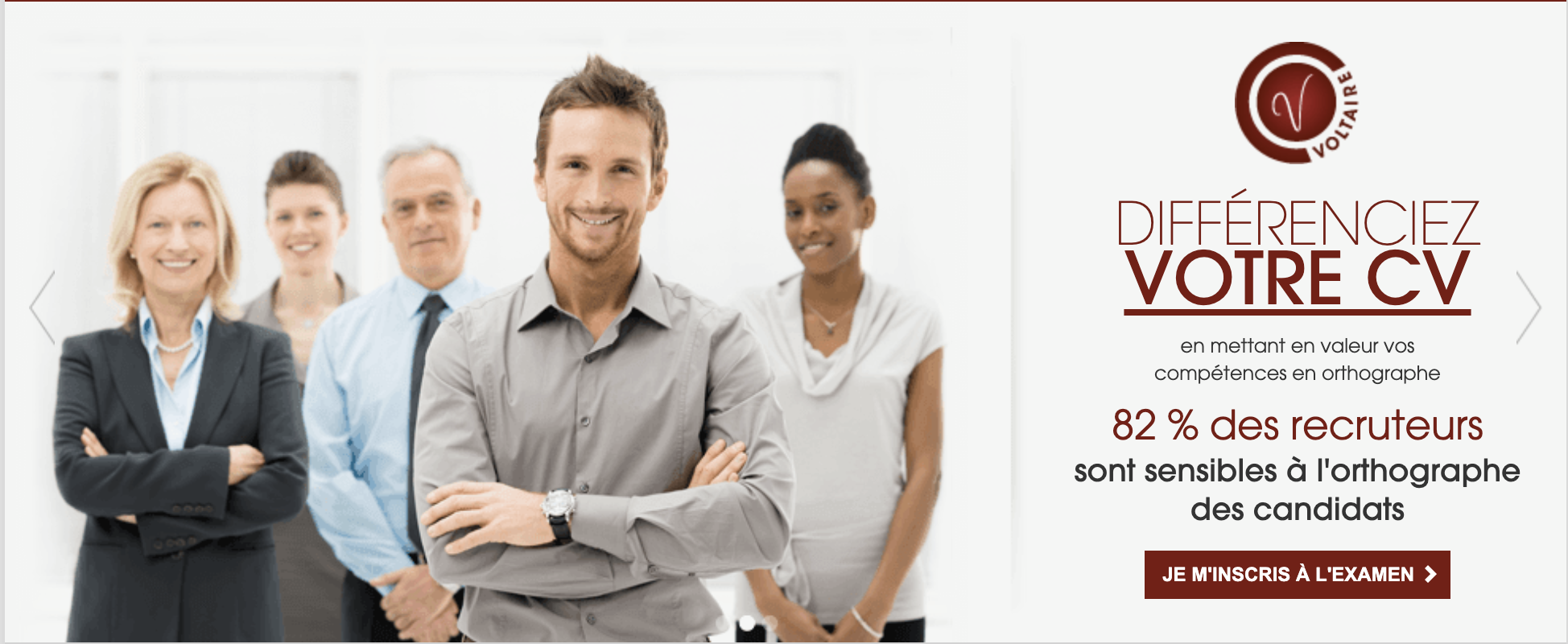 Voltaire, comment ça marche ?
Évaluation initiale avec un didacticiel
Formation en ligne et en présentiel
Evaluation finale dans un OF habilité
Délivrance du certificat Voltaire (Woonoz)
Voltaire, comment ça marche ?
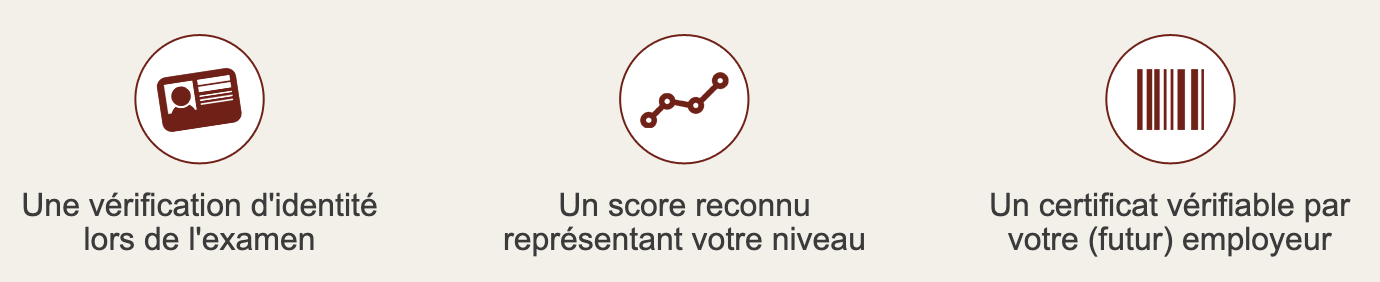 Voltaire, comment ça marche ?
Une échelle de score étalonnée
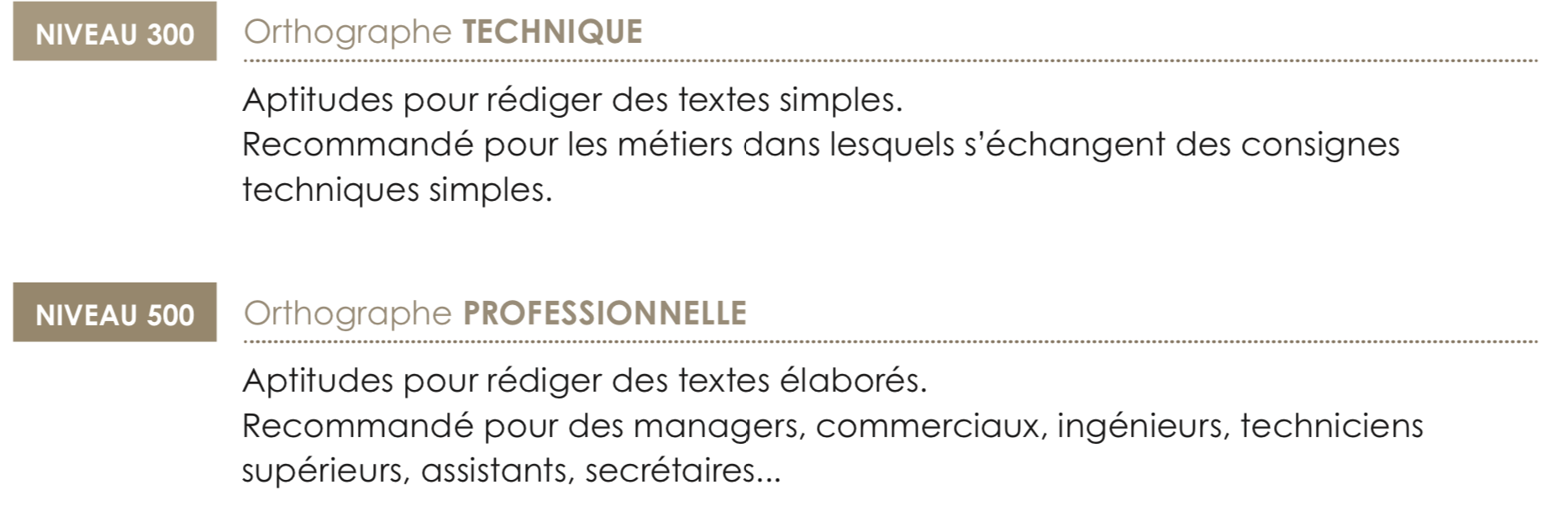 Voltaire, comment ça marche ?
Une échelle de score étalonnée
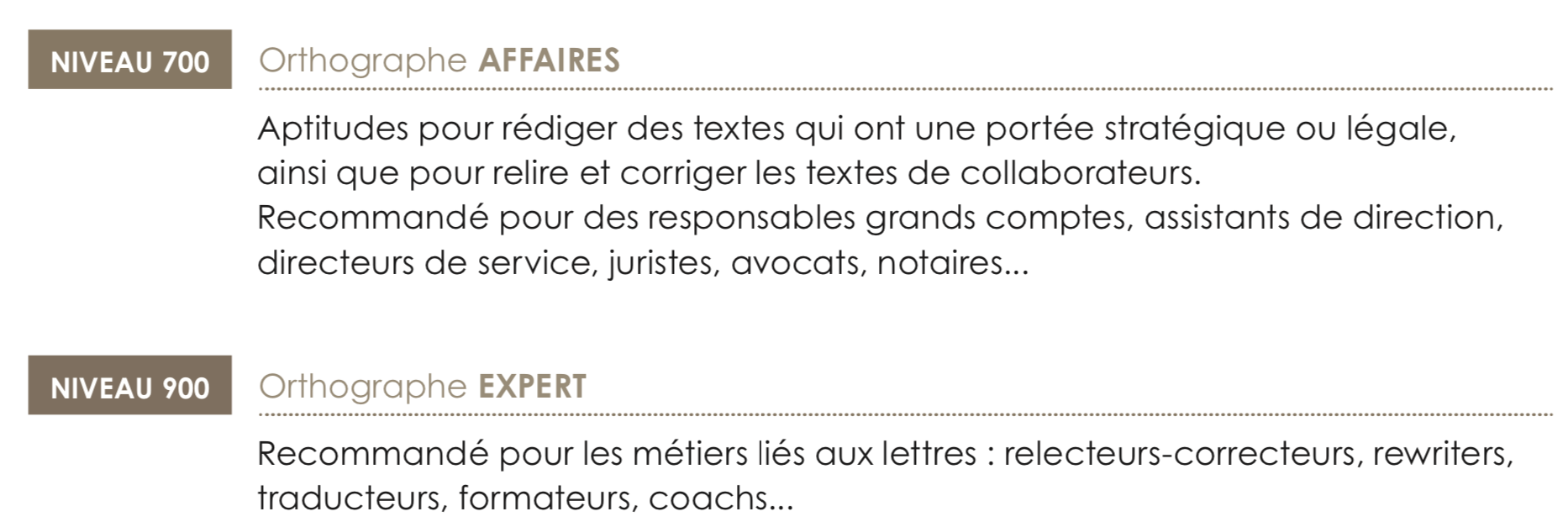